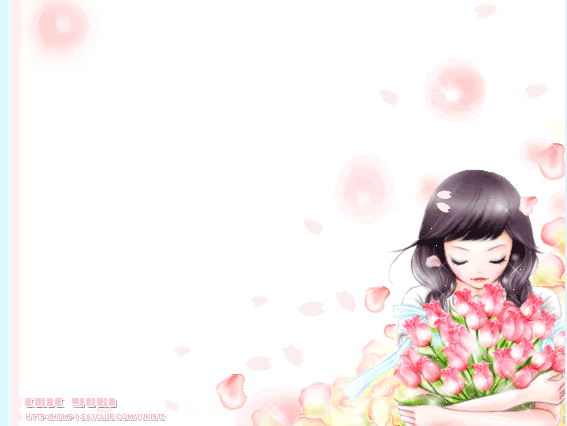 KHÁM PHÁ KHOA HỌC
Đề tài: Một số loại quả
Lứa tuổi: M.G Nhỡ
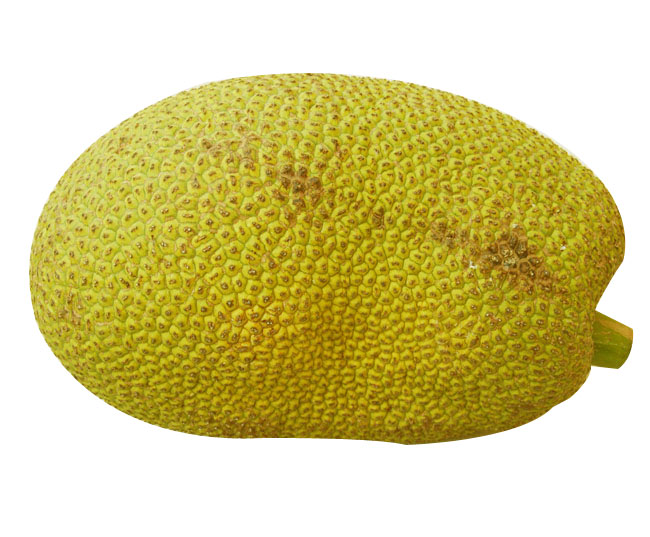 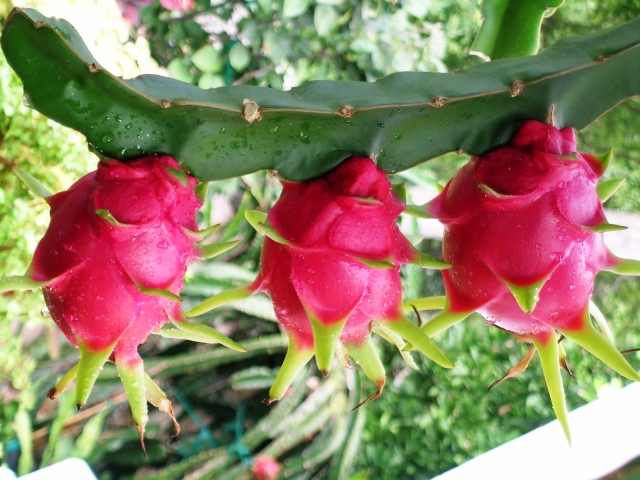 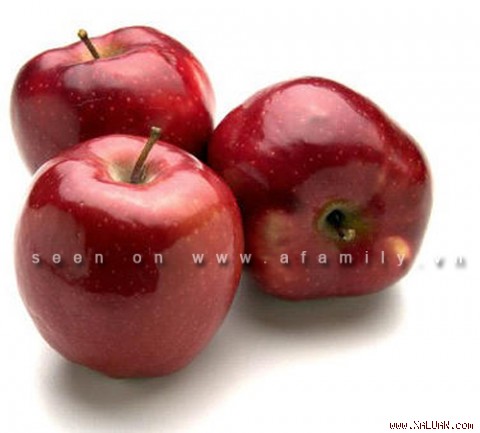 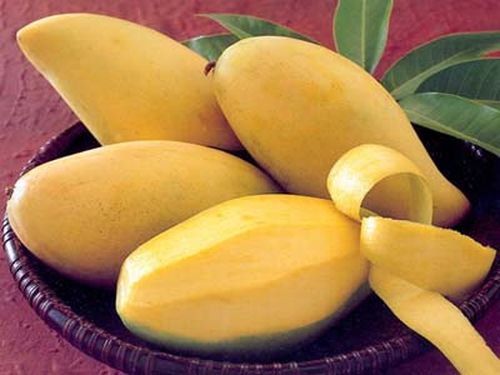 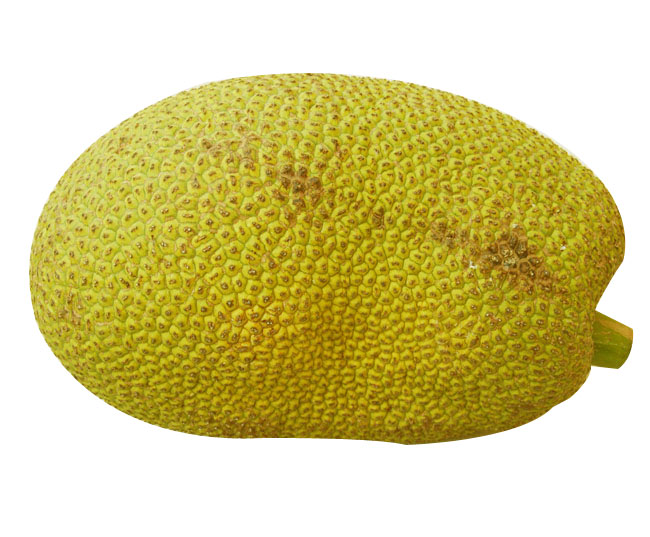 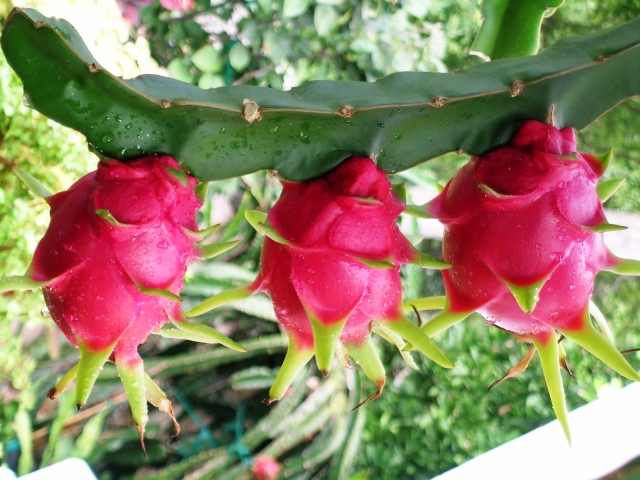 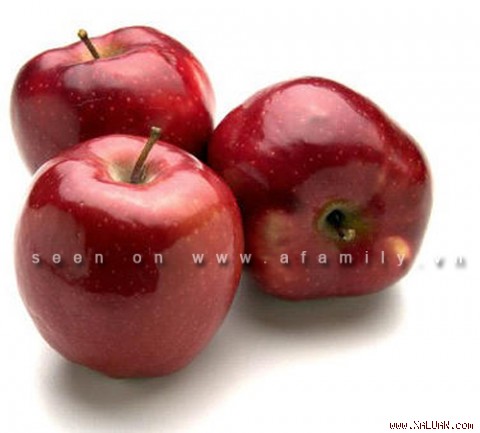 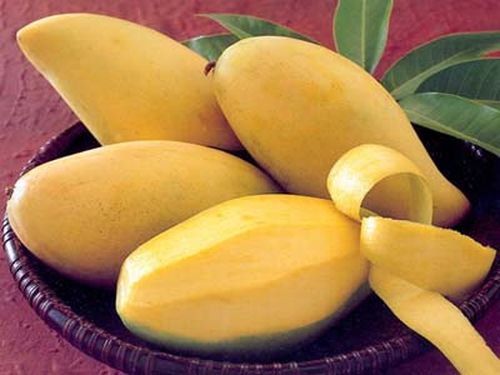 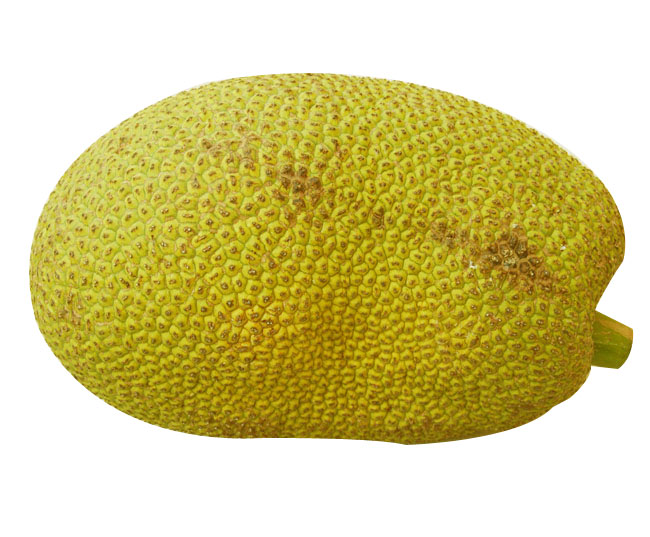 Qủa gì đây?
Bé nhận xét gì về quả mít?
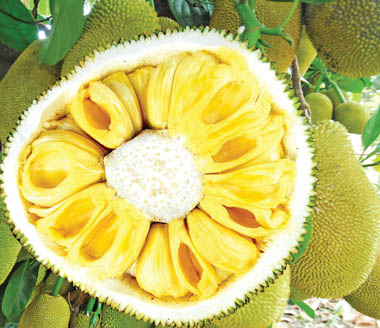 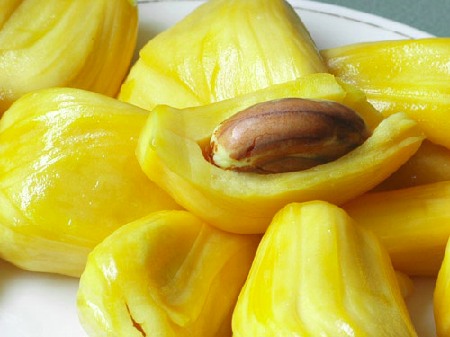 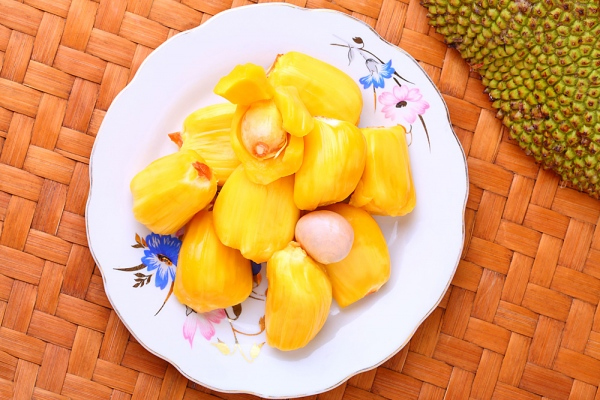 Bé nhìn xem, bên trong quả mít là gì nào?
Qủa mít có một hay nhiều hạt?
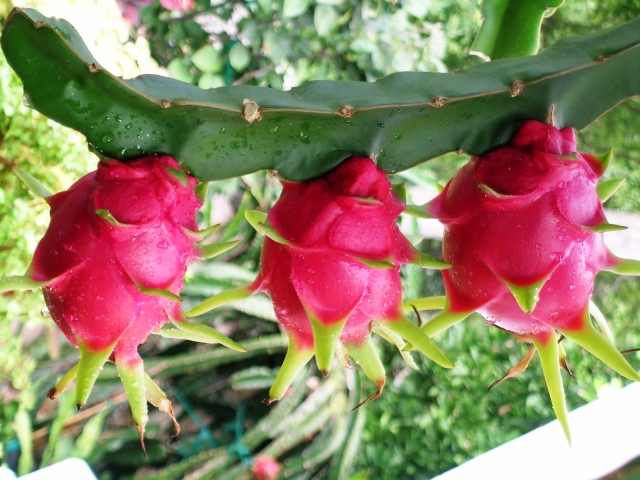 Qủa gì đây?
Con có nhận xét gì về quả thanh long
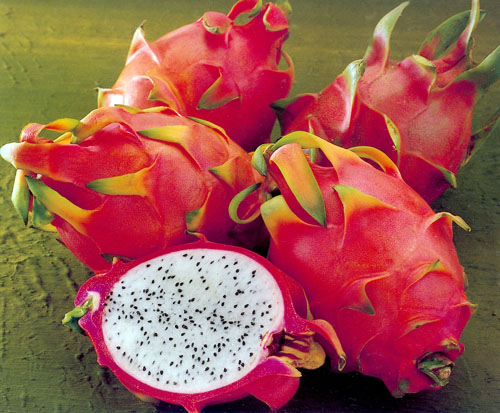 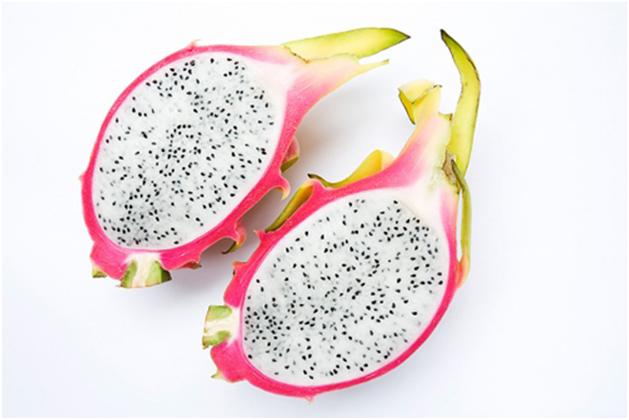 Bé đã được ăn quả thanh long chưa?
Bé đoán xem quả thanh long có tác dụng gì với cơ thể chúng ta?
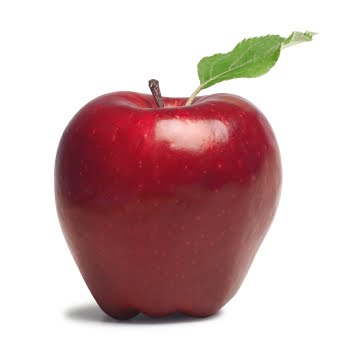 Qủa gì đây?
Bé nhận xét gì về quả táo?
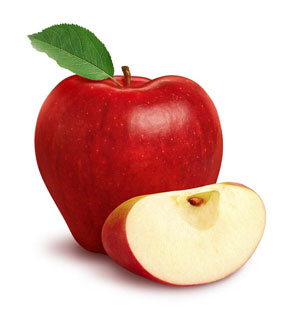 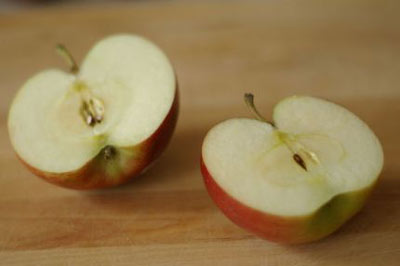 Bé nhìn xem, quả táo có đặc điểm gì?
Bên trong quả táo có gì nào?
Qủa táo có nhiều hay một hạt?
Qủa táo có tác dụng gì với cơ thể chúng mình?
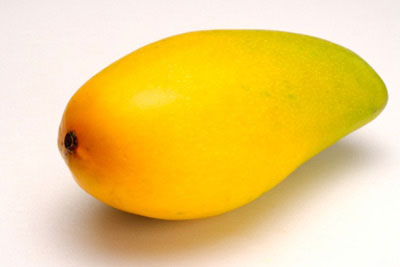 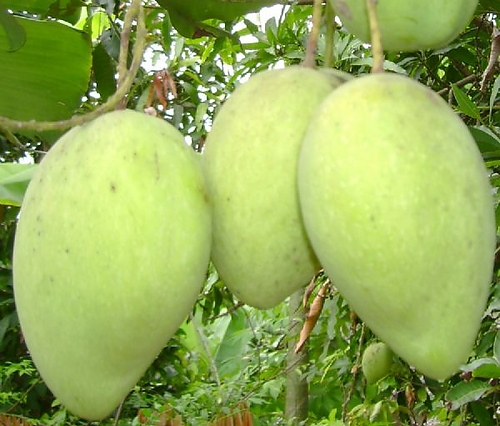 Qủa gì đây?
Con nhận xét gì về quả xoài
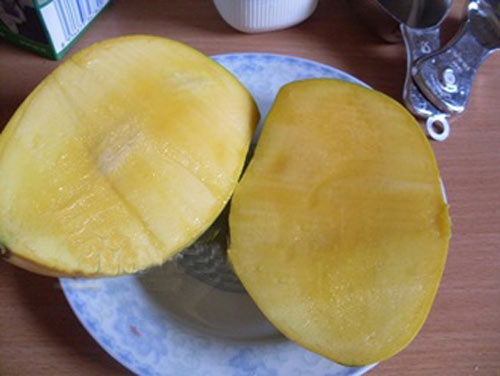 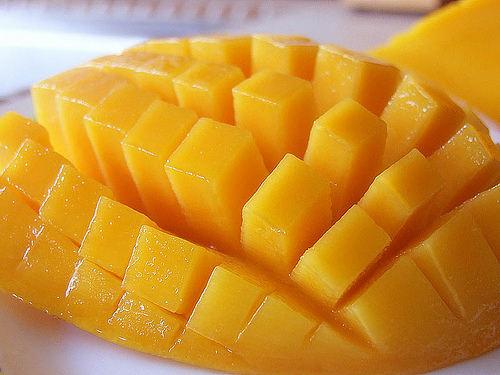 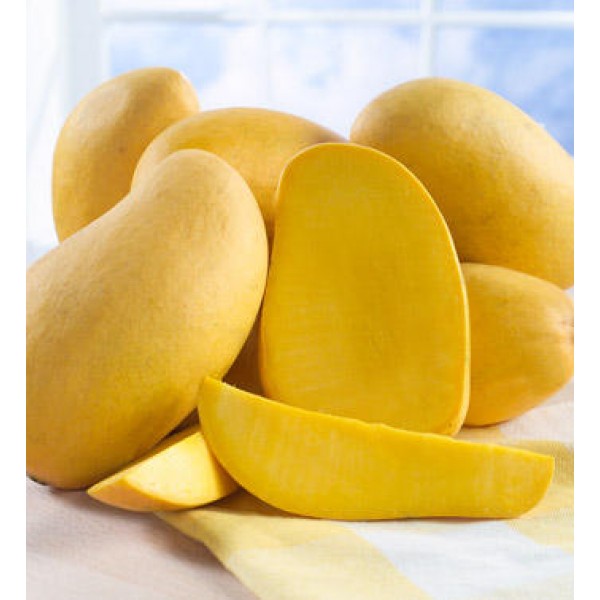 Con nhìn xem, bên trong quả xoài có gì nào?
Qủa xoài có vị gì? Tác dụng của quả xoài là gì?
Bé hãy nhìn và nhận xét 2 quả này có điểm gì giống và khác nhau nào?
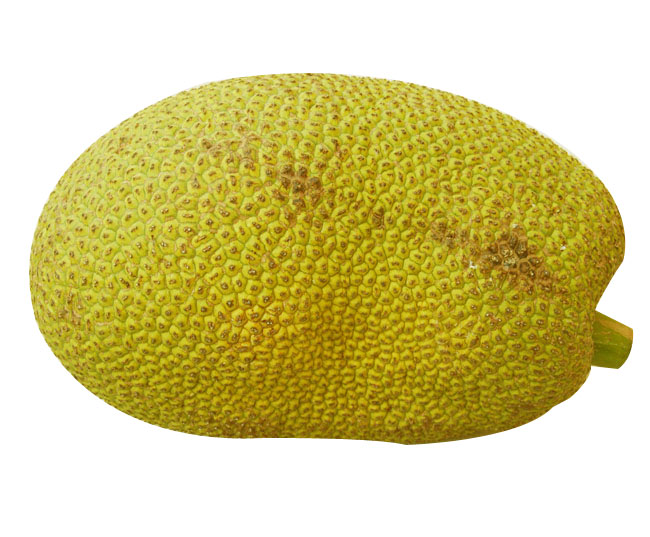 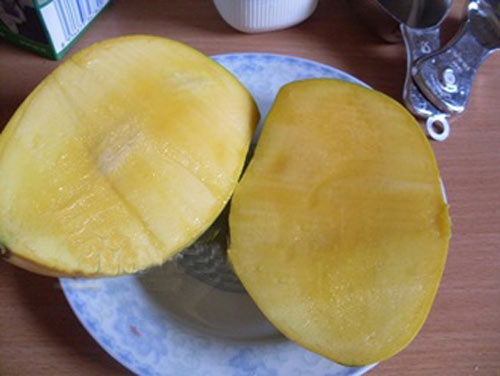 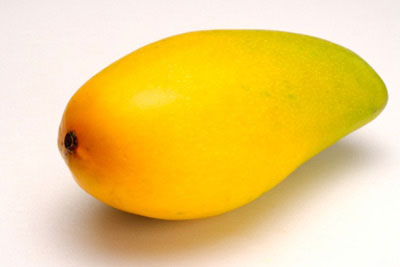 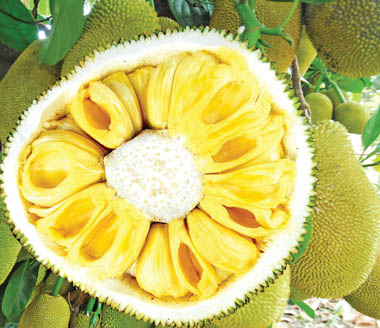 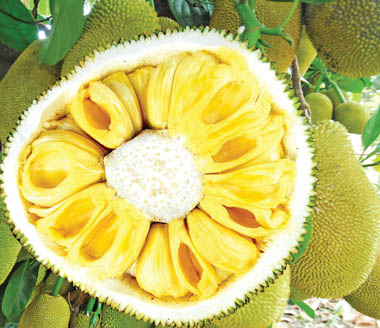 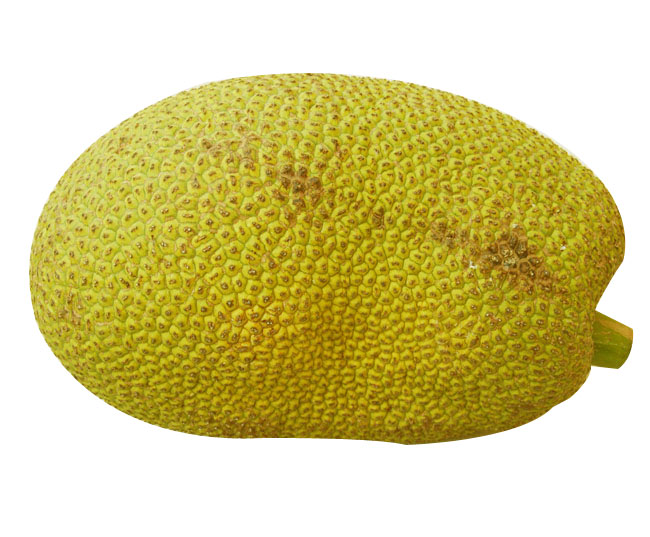 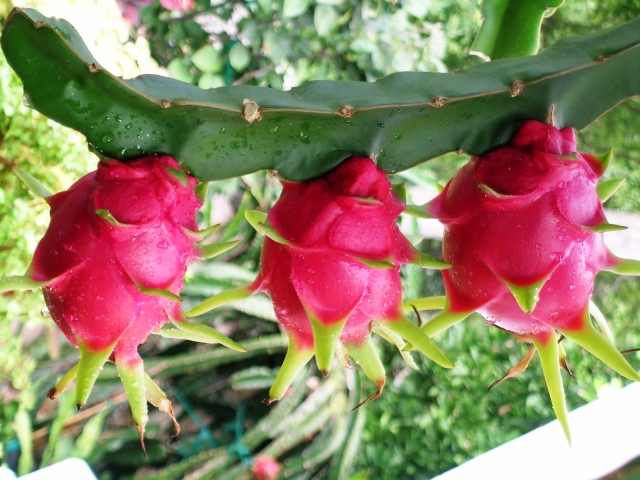 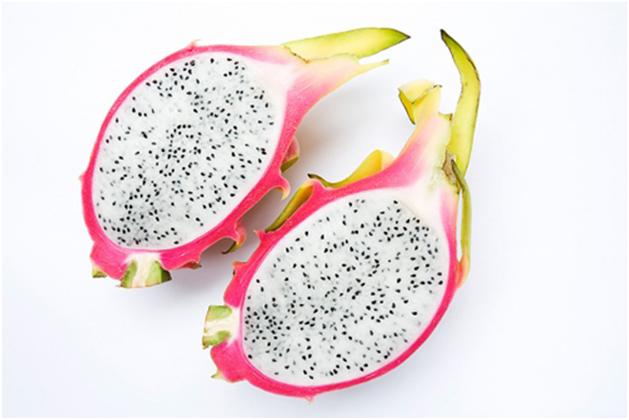 Còn 2 quả này thì sao? Chúng giống và khác nhau điểm nào ?
Bé chọn những quả có vỏ nhẵn nào
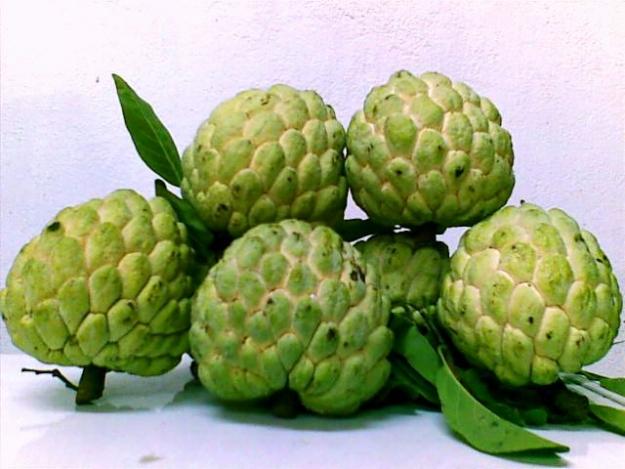 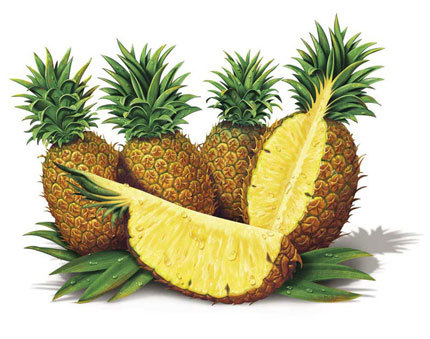 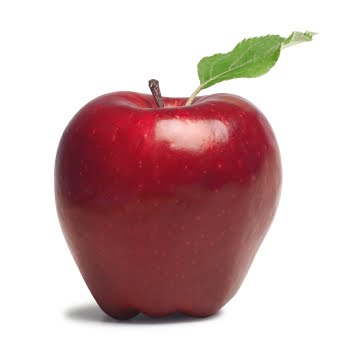 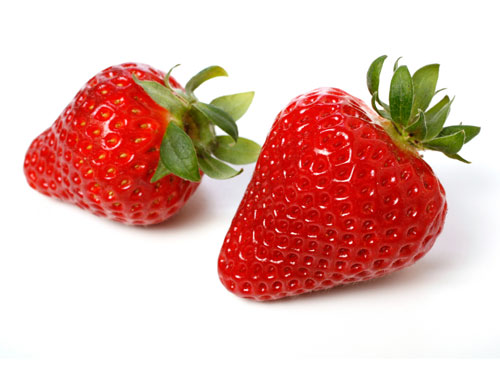 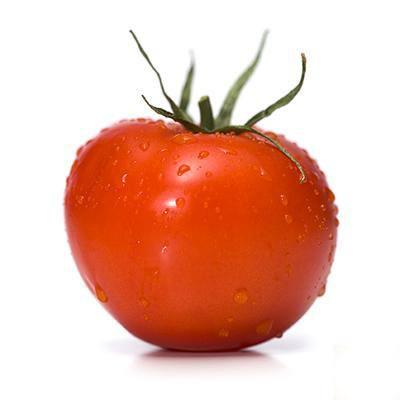 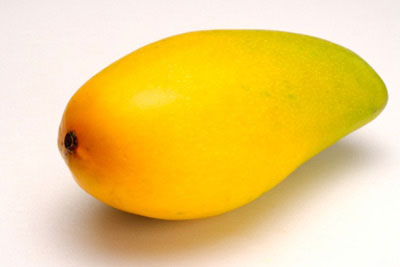 Bây giờ hãy tìm quả có vỏ sần nào.
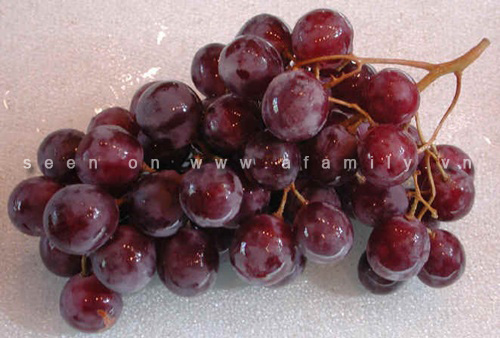 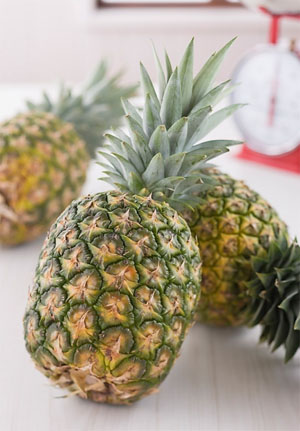 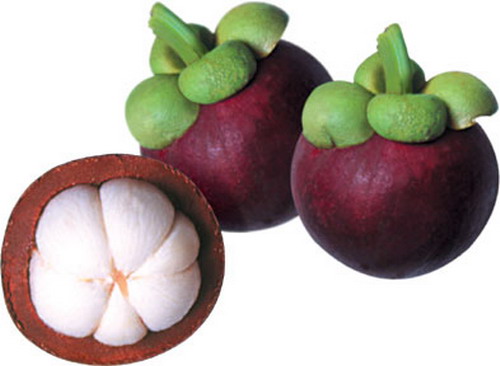 Đúng rồi
Sai rồi
Sai rồi
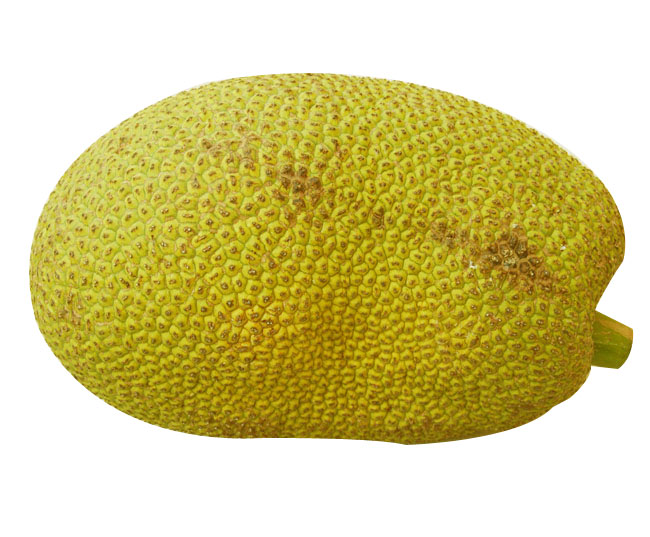 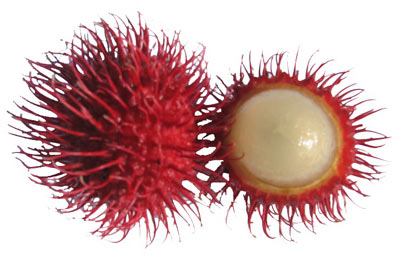 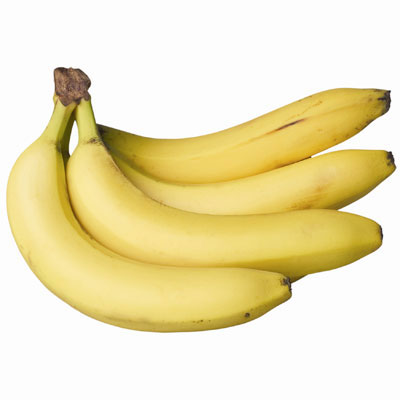 Đúng rồi
Sai rồi
Đúng rồi
Qủa nào có một hạt, quả nào có nhiều hạt
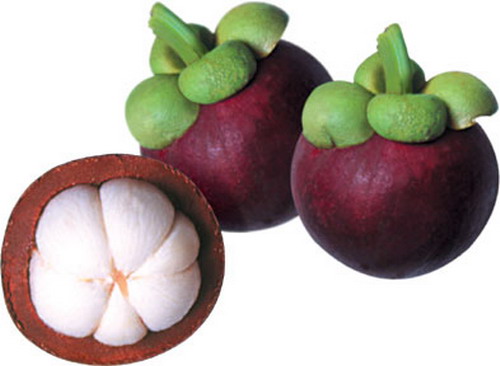 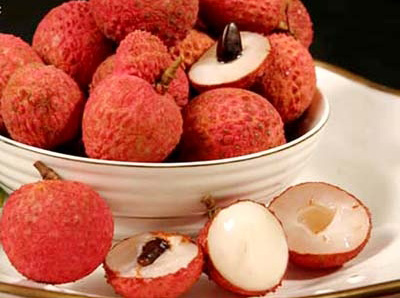 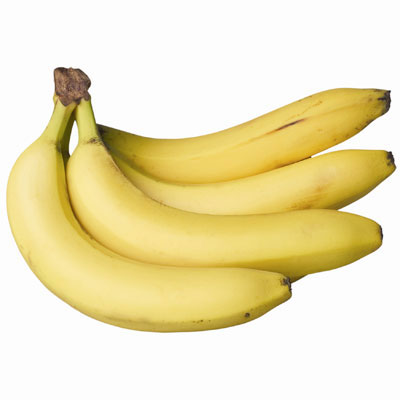 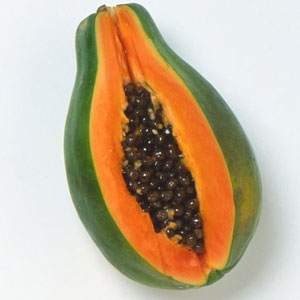 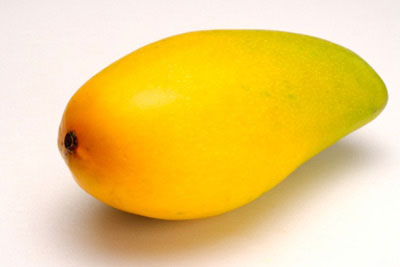 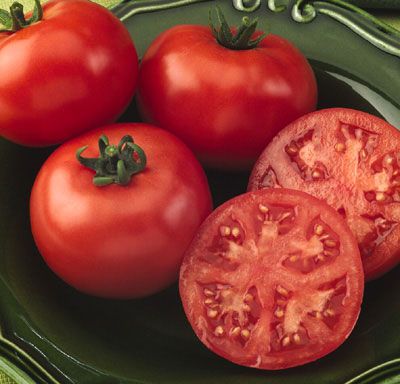 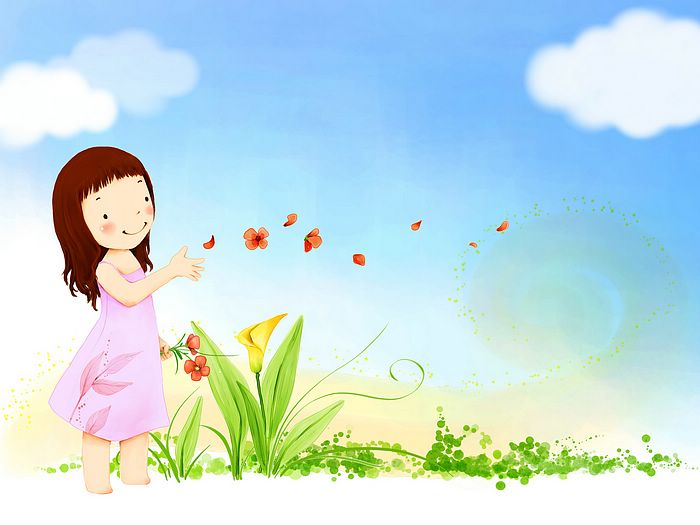 Gio học đã kết thúc. Cô chúc các bé chăm ngoan học giỏi.